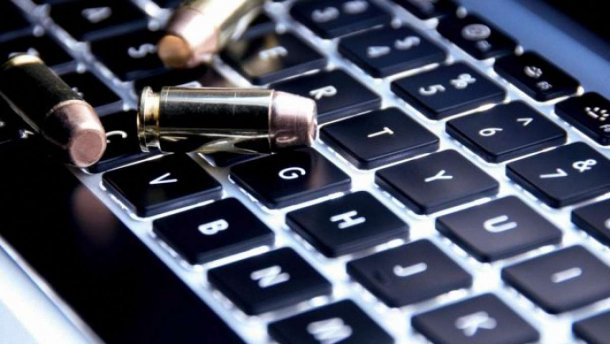 Інформаційні війни. Технології інформаційної війни.
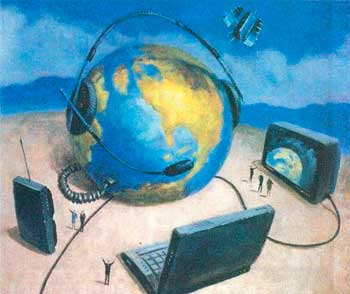 Поняття інформаційної війни.
Інформаці́йна війна́— ви́кладення інформації у спосіб, який формує у суспільстві чи групі людей потрібну точку зору, громадську думку, хід взаємодоповнюючих логічних думок, вичерпну систему поглядів щодо окремих питань на користь організатора інформаційної пропаганди. Як наслідок, відбувається усвідомлення окремих фактів чи подій у потрібному для маніпулятора світлі, формування потрібного світогляду чи життєвої позиції стосовно питань, у яких раніше були протиріччя чи нерозуміння.
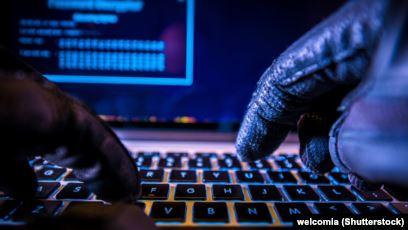 Вперше термін "інформаційна війна" з'явився наприкінці 80-х років ХХ століття. Вів став результатом плідної праці теоретиків збройних сил США і став уживаним після вдало проведеної роботи по знищенню СРСР. Активного застосування даний термін набув під час проведення воєнної компанії США в Іраку у 1991 році, де вперше були не лише застосовані інформаційні технології, а було відкрито наголошено на цьому, що спричинило ще більший резонанс.
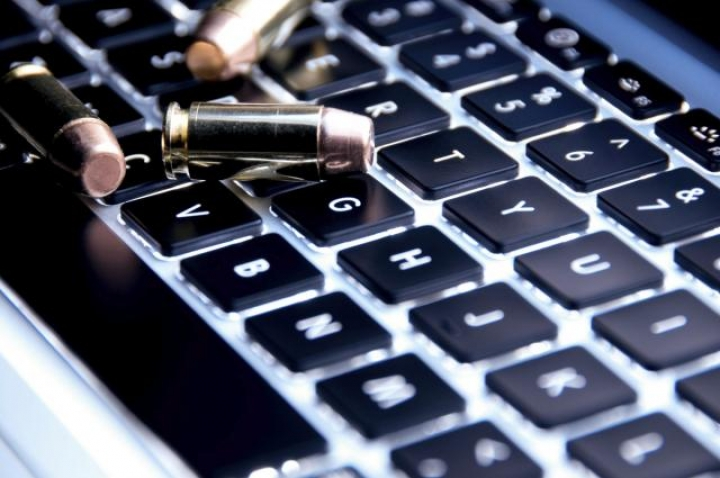 Інформаційні війни супроводжують всю історію людства. Спочатку вони були релігійними та ідеологічніми, причому для боротьби з носіями чужих поглядів застосовувалися всі види репресій. В далекому минулому інквізиція чи репресивні апарати тоталітарних держав двадцятого сторіччя вели активну боротьбу з носями чужих ідей.

Найбільш вразливим місцем сучасних складних систем стають процеси прийняття рішень. Саме тому інформація як така поступово почала змінювати свій статус. Вона стала переходити від сили, що допомагала в  бою, до сили основної, яка й вирішує результат війни.
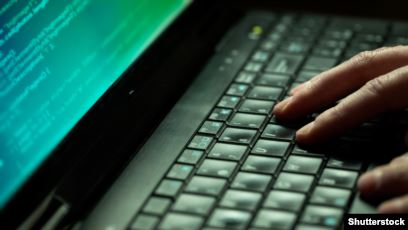 Першим варіантом інформаційної війни можна визнати пропаганду. Вся холодна війна базувалася на механізмах пропаганди, бо механізми гарячої війни не застосовувалися. До речі, потреба пропаганди в холодній війні надала суттєвий поштовх розробці теорії комунікації, бо виникла велика кількість суто прикладних завдань у галузі комунікації.
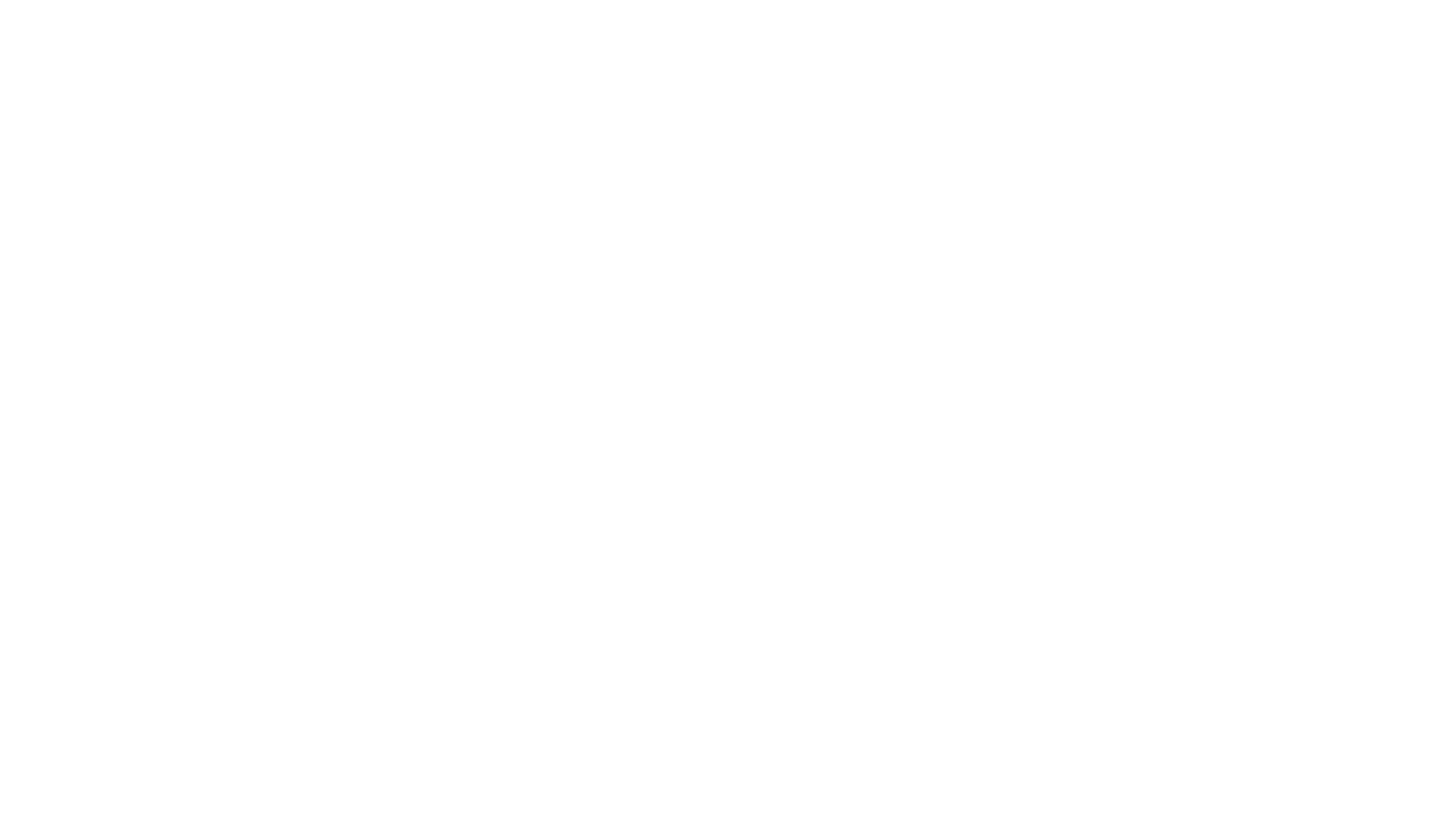 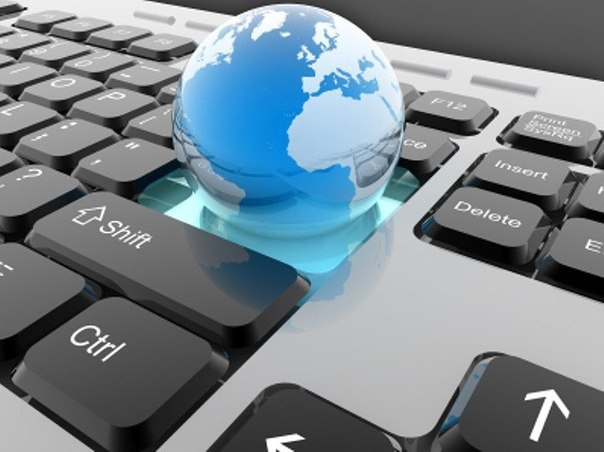 Інформаційна війна – термін публіцистів, він не використовується в професійному середовищі, де його замінили на інформаційні чи психологічні операції. Однією з причин цього стало те, що війна не може вестися в мирний період, а операції можуть.

Але перші книжки в цій сфері так і звалися: наприклад, книга Дороті Деннінг «Інформаційна війна та  безпека» (Denning D.E. Information warfare and security. – Reading etc., 1999). Це, в першу чергу, технічно зорієнтована книга, але вона не залишає без розгляду жодної проблеми, яка виникає в цій сфері.
Інформаційна війна може включати в себе
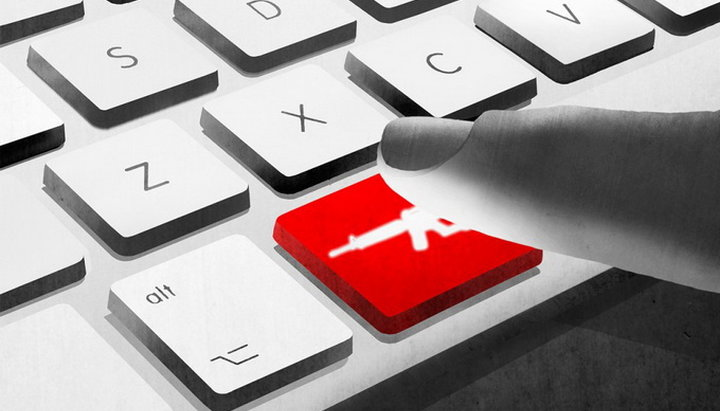 збір тактичної інформації,
гарантування безпеки власних інформаційних ресурсів,
поширення пропаганди або дезінформації, щоб деморалізувати військо та населення ворога,
підрив якості інформації супротивника і попередження можливості збору інформації супротивником.
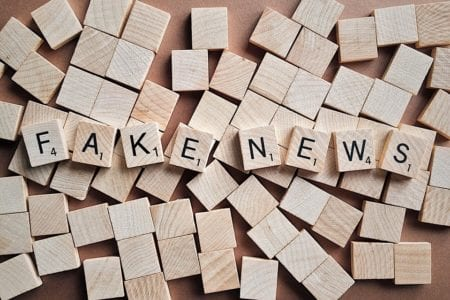 Види інформаційних війн
Психологічна війна;
Кібервійна;
Мережева війна;
Ідеологічна диверсія;
Семантична війна
Радіоелектронна боротьба, яка може проявлятися такими способами:
Телебачення і радіомовлення можуть бути подавлені.
Ресурси телебачення і радіомовлення можуть бути захоплені/підкорені для кампанії дезінформації.
Мережі комунікацій можуть бути заблоковані або недоступні.
Операції фондової біржі можуть саботуватися електронним втручанням, даючи витік чутливої інформації або поширюючи дезінформацію.
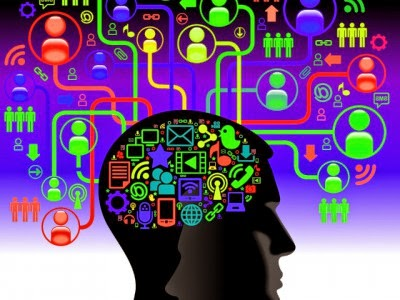 Інформаційна зброя
Інформаці́йна збро́я— сукупність спеціалізованих (фізичних, інформаційних, програмних, радіоелектронних) методів і засобів тимчасового або безповоротного виводу з ладу функцій і служб інформаційної інфраструктури в цілому або окремих її елементів. Цей термін також охоплює засоби впливу на громадськість з метою подальших цілеспрямованих дій, методи інтелектуальної війни та маневрів, засіб здійснення інформаційних операцій.
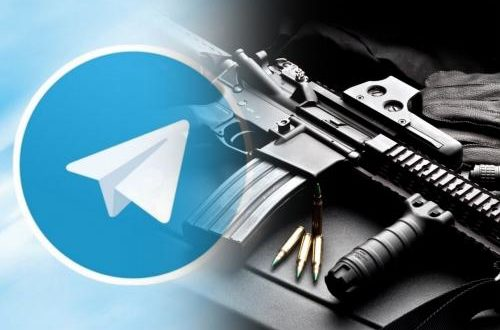 Інтернет зброя
Інтернет зброя це робота оператора з ціллю нанесення пошкоджень противнику.
Тип роботи інтернет зброї. Ділиться по типах.
- Нецільовий удар розрахований на маси людей. Подібно до пропаганди. Заохочення людей до певних дій.
- Цільовий удар по нанесенню морального або нейрогормонального пошкодження противнику. Виведення його з ладу . Методом наклепу, доведення до виснаження, аморальнощів, або розголошенням даних.
- Нетрадиційний удар. Відноситься до субкультурного письма. Яке просто вводить в ступор противника і маси. Робить заворушки серед мас.
- Психологічний удар. Удар по слабких місцях противника. Психологічними методами. Доведення до психологічного виснаження. Наприклад фотокартки померлих людей.
- Удар чужими руками. Розголошення даних про противника в місцях скупчення бандитів. Провокації.
- Заманювання противника в небезпечні місця.
-Фінансовий удар. Провокація на збитковий вклад.
Фахівці виділяють наступні види атак в інтернеті:
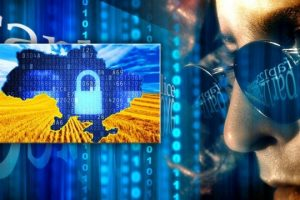 Вандалізм – використання хакерами  інтернету для псування інтернет-сторінок, заміни змісту образливими або пропагандистськими картинками.
Пропаганда – розсилка звернень пропагандистського характеру або вставка пропаганди у зміст інших інтернет-сторінок.
Збір інформації – злам приватних сторінок
або серверів для збору секретної інформації або її заміни на фальшиву, корисну іншій державі.
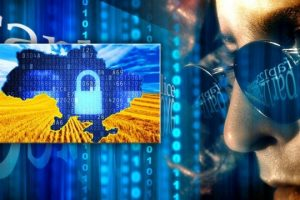 Відмова сервісу – атаки з різних комп’ютерів
для запобігання функціонування сайтів або комп’ютерних систем.
Втручання в роботу обладнання – атаки на
комп’ютери, які займаються контролем над роботою цивільного чи військового обладнання, що
призводить до його відключення або поломки.
Атаки на пункти інфраструктури – атаки на
комп’ютери, що забезпечують життєдіяльність
міст, їх інфраструктури, таких як телефонні системи, водопостачання, електроенергії, пожежної
охорони, транспорту і т. д.
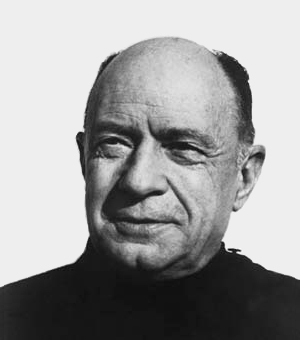 Пропаганда
Французський соціолог Жак Еллюль запропонував розрізняти вертикальну та горизонтальну пропаганди (Ellul J. Propaganda. The formation of men's attitudes. – New York, 1965). 
Вертикальна – це класичний варіант пропаганди, як ми всі собі її уявляємо, інформаційний потік згори до низу з пасивним реагуванням аудиторії.
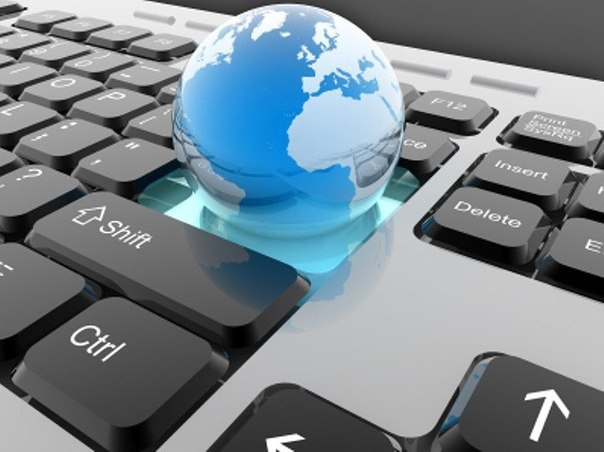 Горизонтальну пропаганду Еллюль називає новим винаходом. Вона зветься горизонтальною, бо реалізується в групі, а не йде згори. У цій ситуації всі учасники є рівними, серед них немає лідера.

Еллюль називає дві форми горизонтальної пропаганди: китайська та групова динаміка. В китайському варіанті від кожного учасника вимагається обов'язкове висловлювання власної думки. Американський же варіант групової динаміки стає активною освітою. Індивіди в таких групах учаться говорити та діяти демократично.
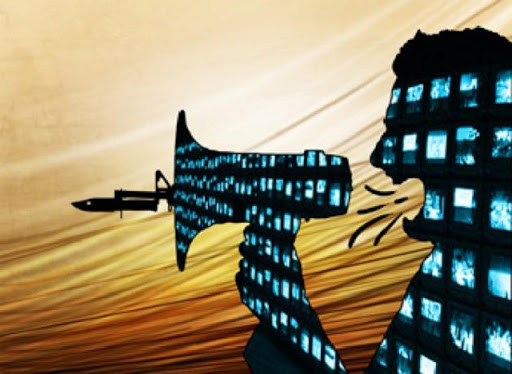 Ж. Еллюль уводить також розрізнення політичної та соціологічної пропаганди. Знову ж таки політична  – те, що ми звикли звати пропагандою. Це техніки впливу держави, партії, адміністрації. Соціологічна ж  працює на об'єднання групи. Це стиль життя й типи поведінки, які є нормою в цьому суспільстві. Соціологічну пропаганду він вважає важчою для розуміння, бо вона є більш непомітною. Якщо політична пропаганда є розповсюдженням ідеології, то соціологічна – її проникненням завдяки існуючим економічним, політичним і соціологічним факторам. В першому випадку мас-медіа є провідником, у другому – економічні та політичні структури.
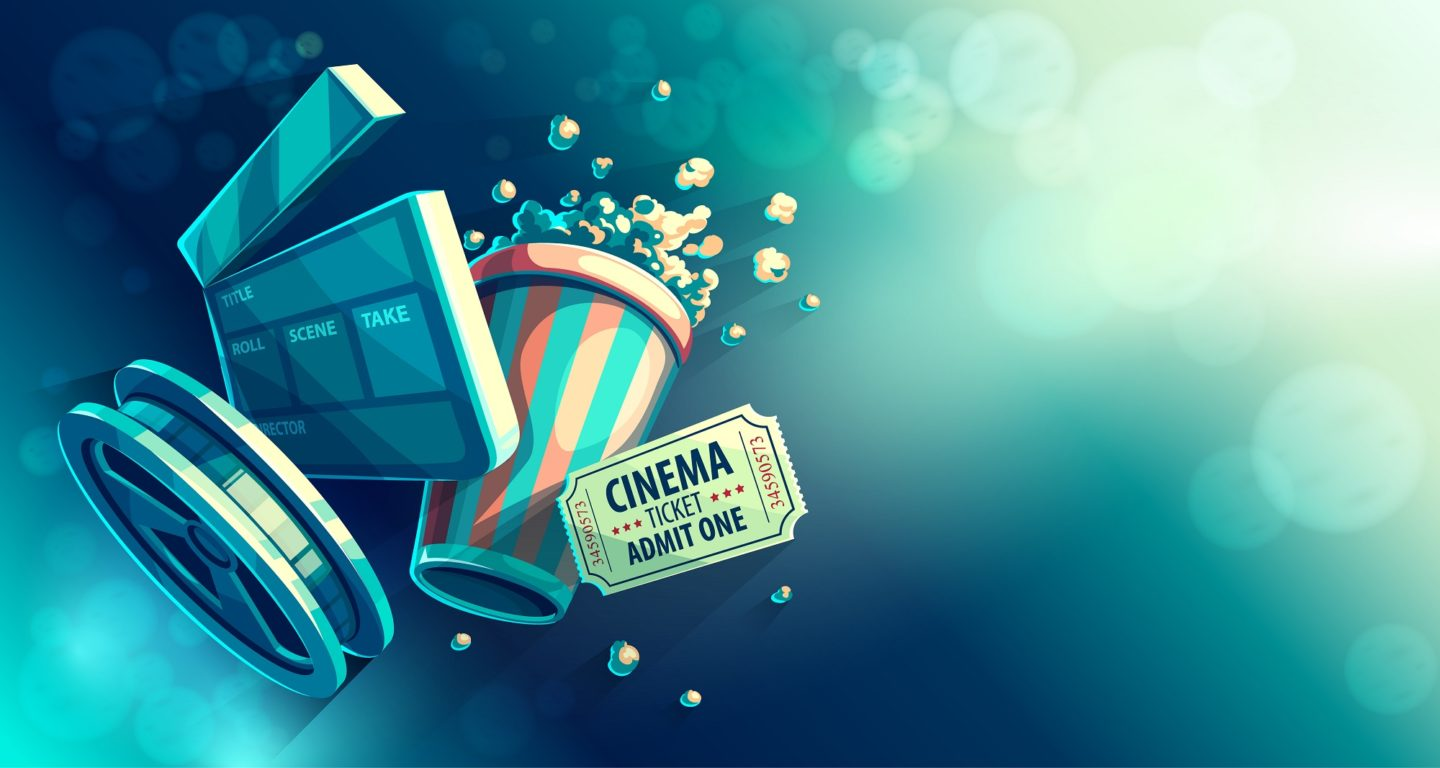 Кіноіндустрія як «м’яка сила» в інформаційних війнах
Кі­но ак­тив­но нас­ад­жує цін­но­сті кра­ї­ни-ви­роб­ни­ка (пе­ре­дус­ім США) і мо­же зав­да­ти руй­нів­но­го впли­ву на всю куль­ту­ру то­го на­ро­ду, який «при­мі­ряє» на се­бе чу­жі цін­но­с­ті, цін­но­сті сус­піль­ства ма­со­во­го спо­жи­ван­ня. В га­лу­зі ма­со­вої куль­ту­ри, нез­ва­жаю­чи на її край­ню при­мі­тив­ність, США не ма­ють со­бі рів­них при­ва­бли­ві­стю, осо­бли­во се­ред мо­ло­ді. На дум­ку З. Бже­зинсь­ко­го, мас-куль­ту­ра (по­ряд з вій­сь­ко­вою та еко­но­міч­ним мо­гут­ні­стю) за­без­пе­чує Спо­лу­че­ним Шта­там по­лі­тич­ний вплив, близь­ко­го яко­му не має жод­на дер­жа­ва сві­ту.
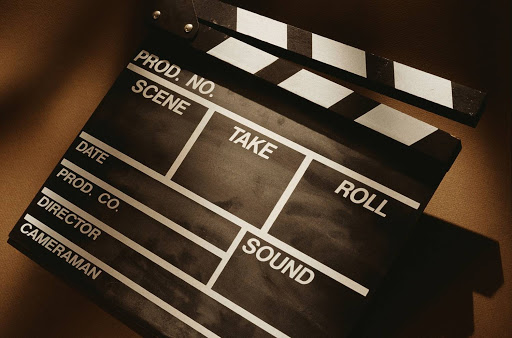 Кі­но спроможне впли­ва­ти на наш на­стрій, емо­цій­ний стан. Вче­ні про­во­ди­ли дос­лі­джен­ня, як різ­ні жан­ри кі­но впли­ва­ють на ор­га­нізм лю­ди­ни. Вия­ви­ло­ся, що пе­ре­гляд бо­йо­ви­ків і три­ле­рів зі сце­на­ми жор­сто­ко­сті і на­силь­ства по­гір­шу­ють цир­ку­ля­цію кро­ві гля­да­ча, тоб­то згуб­но впли­ва­ють на йо­го здо­ров’я. Во­ни «пі­джи­влю­ють» аг­ре­сію, яка че­рез сві­до­мість про­ни­кає на під­сві­до­мий рі­вень і про­во­ку­ва­ти­ме про­яви аг­ре­сив­ної по­ве­дін­ки.
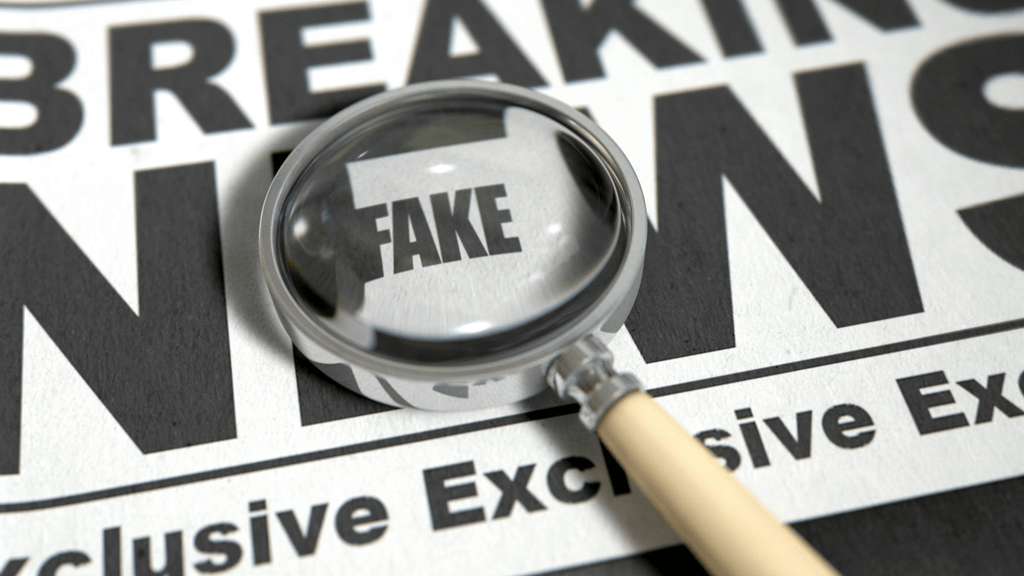 Фейкові новини, Фейк-ньюз(-с) — підробка чи імітація новин (маніпулятивне спотворення фактів; дезінформація), яку створено з ігноруванням редакційних норм, правил, процесів, прийнятих у ЗМІ для забезпечення відповідності та перевіреності, та яка не витримує жодних, навіть поверхневих, перевірок на відповідність та реальність, але, незважаючи на це, має потужний вплив на свідомість великої кількості людей.
Фейкові новини